Московское суворовское военное училище
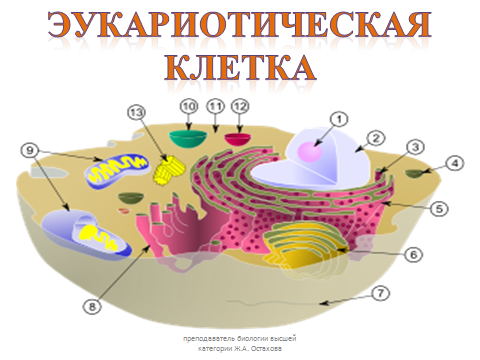 Строение 
и функции 
клеточной 
мембраны
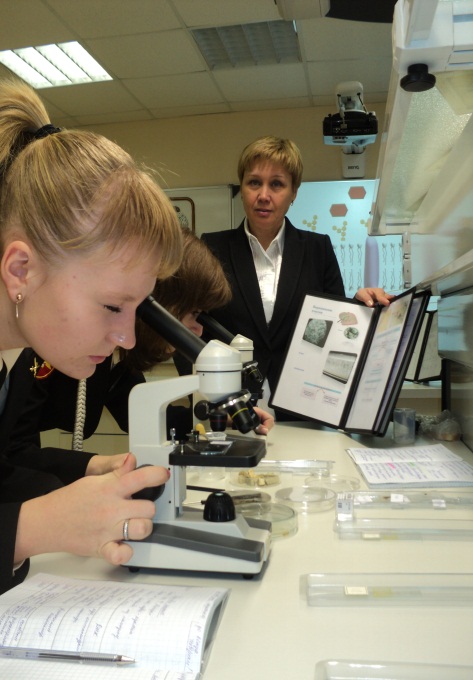 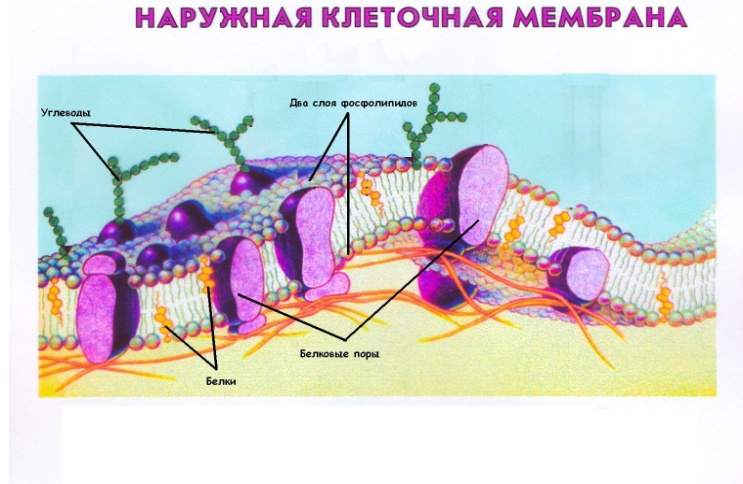 Подготовила и провела урок преподаватель биологии высшей категории Ж.А. Остахова
 
Москва,  2011
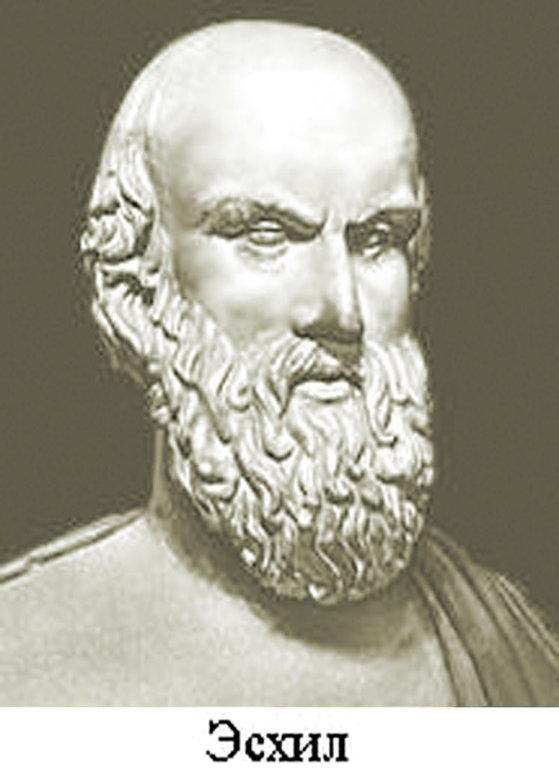 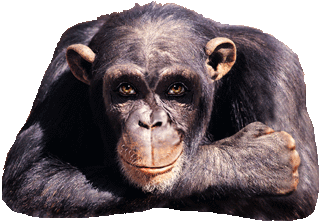 задачи урока:
Отработать вопросы по строению прокариотических и эукариотических клеток.

Изучить строение и функции клеточной мембраны.

Учиться  кратко излагать материал в виде схемы.
Продолжить  отрабатывать навыки лабораторных исследований.
Поработаем в  лаборатории!
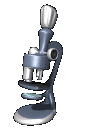 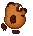 Время работы – 
10 мин.
[Speaker Notes: Практическая зона класса-лаборатории (1 интерактивная доска)
Группа из 4 суворовцев проводит аналитическое лабораторное исследование]
Лабораторное исследование«Микроскопическое строение клеток»
Цель :
установить наличие мембранных структур в клетках всех царств природы.

 Оборудование : 
     готовые микропрепараты растительной, животной, грибной и бактериальной клеток; микроскопы.
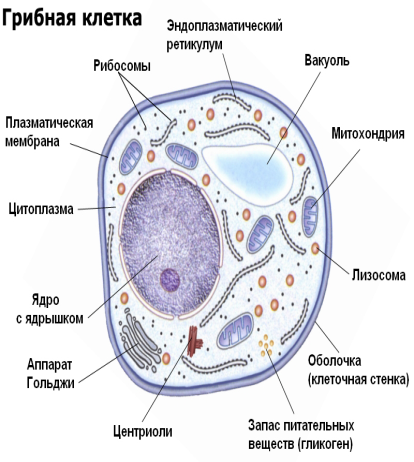 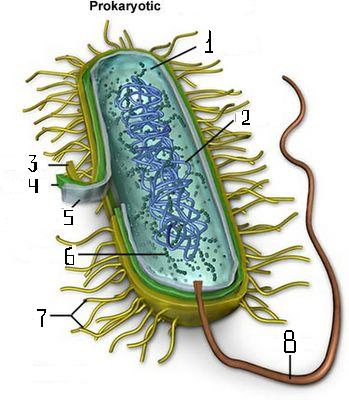 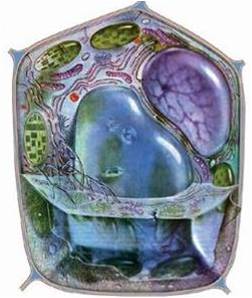 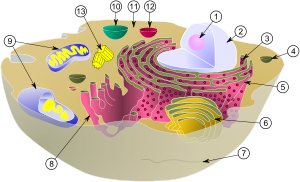 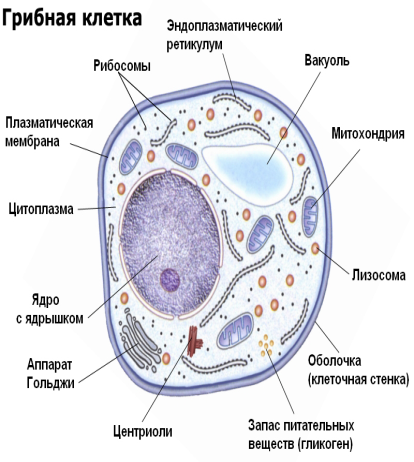 ход  работы:
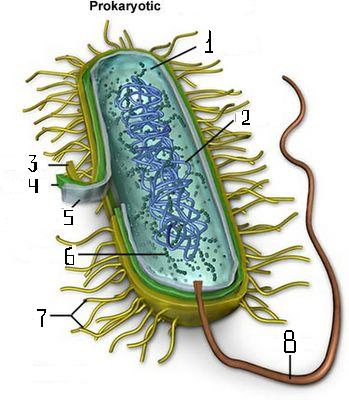 Подготовьте микроскопы к работе.

Рассмотрите готовые микропрепараты. 

Установите наличие мембранных структур в строении клеток.

Сформулируйте вывод:

 на что указывает сходство в строении у клеток разных царств природы?

 как объяснить различия в строении клеток разных царств природы?
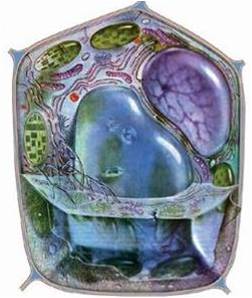 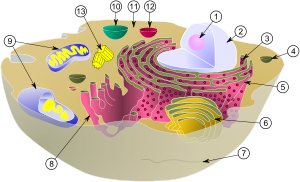 Вывод:
Различия указывают


Сходство указывает
Теоретическая зона
Обсудить.
    С чем связано сходство и отличие в строении эукариотических и прокариотических клеток?
(интер-задание)
Провести анализ проблемно-поисковых заданий: 
 Задание №1;
 Задание №2;
 Задание №3, пункт 4.
(раздаточный материал)
[Speaker Notes: Теоретическая зона класса-лаборатории (2 интерактивная доска)
Интерактивное задание выполняется в паре.
 Фронтальная работа по проблемно-поисковым заданиям.]
ОРГАНОИДЫ КЛЕТКИ
НЕМЕМБРАННЫЕ
МЕМБРАННЫЕ
Одномембранные
Двумембранные
[Speaker Notes: Практическая зона класса-лаборатории (1 интерактивная доска)
Задание: вписать название органоидов в схему, соответствующих данной группе]
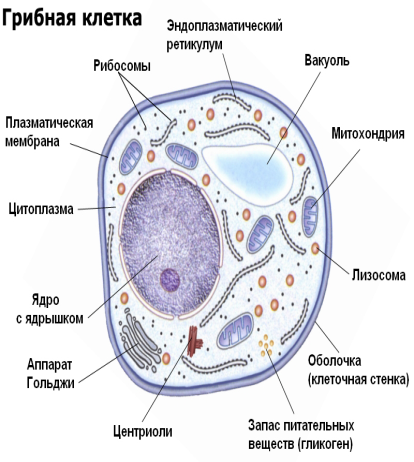 ход  работы:
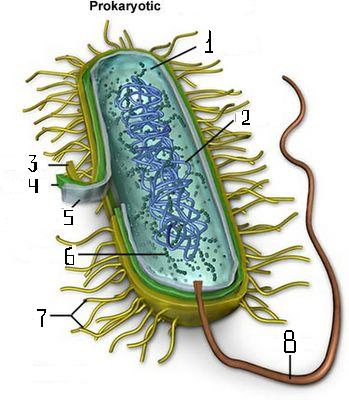 Подготовьте микроскопы к работе.

Рассмотрите готовые микропрепараты. 

Установите наличие мембранных структур в строении клеток.

Сформулируйте вывод:

 на что указывает сходство в строении у клеток разных царств природы?

 как объяснить различия в строении клеток разных царств природы?
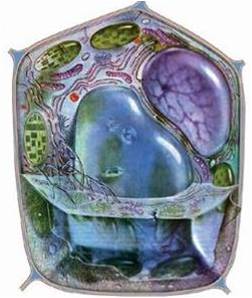 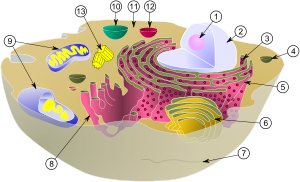 Вывод:
Различия указывают
Различия указывают на разные эволюционные пути, приспособления к разным средам обитания.
Сходство указывает 
на общность происхождения.
[Speaker Notes: Практическая зона класса-лаборатории (1 интерактивная доска)
Отчет 1 группы по лабораторному исследованию  -  1 минута]
Сравните прокариотические клетки с эукариотическими
[Speaker Notes: Теоретическая зона класса-лаборатории (2 интерактивная доска)
Аналитическая работа в паре – проводиться во время фронтального опроса с третьей группой суворовцев  -  
4 минуты]
Эукариотическая клетка
Тема урока:

Строение и функции клеточной мембраны.

16.12.11г.
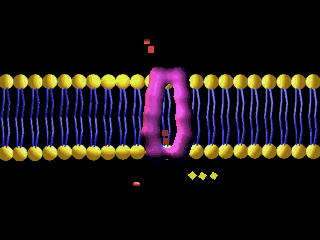 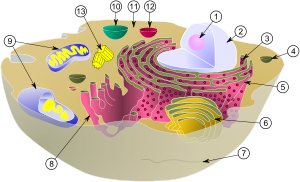 [Speaker Notes: Объяснение нового материала проходит в Теоретической зоне класса-лаборатории (2 интерактивная доска)]
Функции мембраны:
разграничивает пространство;
 избирательно пропускает вещества;
 ферментативная обработка веществ;
 соединяет клетки.
[Speaker Notes: Все биологические мембраны представляют собой ансамбли липидных и белковых молекул,  удерживаемых вместе с помощью нековалентных взаимодействий. Перед организмами стоит серьезная проблема – транспорт веществ через клеточные мембраны. Хотя толщина и небольшая, но они являются барьером для ионов и молекул, т. к. неполярные липиды мембраны отталкивают эти вещества.]
Цитоплазматическая мембрана
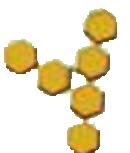 УГЛЕВОД +БЕЛОК =
ГЛИКОПРОТЕИД
УГЛЕВОД +ЛИПИД =
ГЛИКОЛИПИД
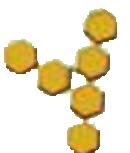 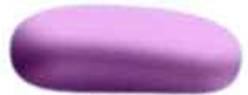 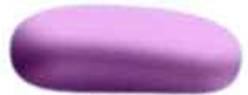 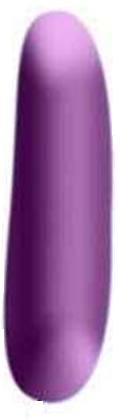 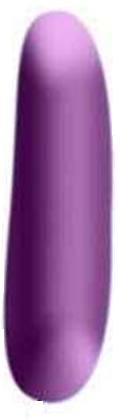 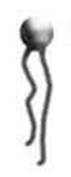 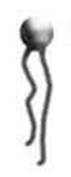 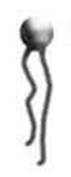 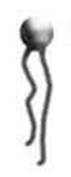 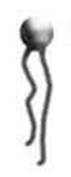 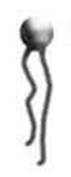 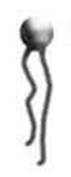 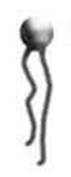 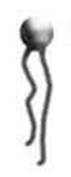 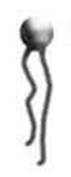 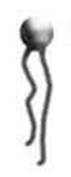 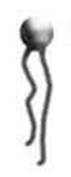 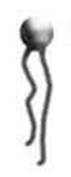 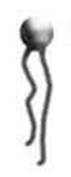 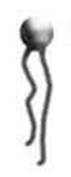 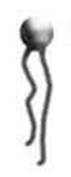 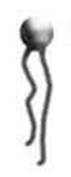 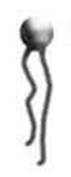 Жидкостно – мозаичная модель строения мембраны
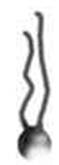 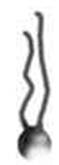 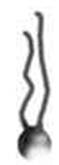 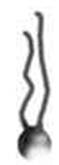 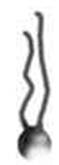 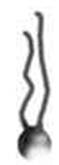 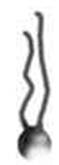 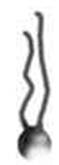 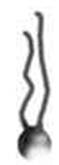 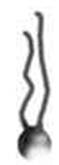 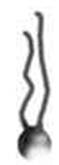 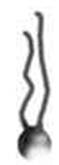 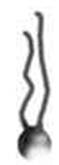 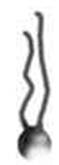 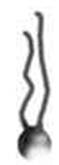 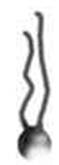 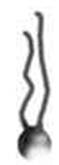 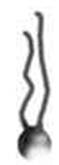 2 слоя фосфолипидов
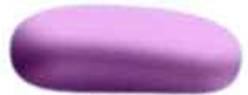 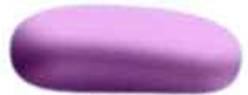 Белки - транспортеры
Белки - ферменты
[Speaker Notes: При объяснении проводиться взаимосвязь строения с выполняемой функцией]
Жидкостно – мозаичная модель строения мембраны
[Speaker Notes: Билипидный слой ведет себя как жидкость, обладающая значительным поверхностным натяжением. Вследствие этого он образует замкнутые полости, которые не спадаются. Молекулы липидов  способны быстро диффундировать в боковом направлении в пределах одного монослоя. В бислой мозаично встроены белки.]
заряженные молекулы
мелкие полярные молекулы
газы
крупные полярные молекулы
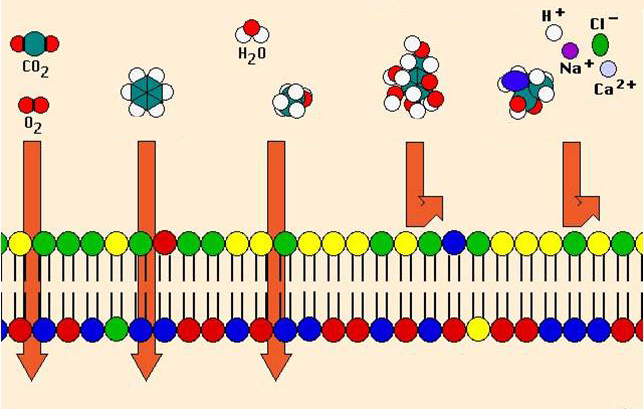 неполярныемолекулы
бензин
этанол
ионы
глюкоза
аминокислоты
[Speaker Notes: Постановка проблемы по транспортной функции мембраны]
Виды транспорта
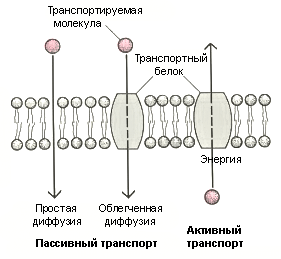 Активный
Пассивный
К – Nа насос
Облегченная
диффузия
Диффузия
Осмос
Экзоцитоз
Эндоцитоз
происходит по градиенту концентрации

не требует энергии АТФ
происходит против градиента концентрации

требует энергии АТФ
[Speaker Notes: Ознакомление суворовцев с вариантами транспорта через мембрану]
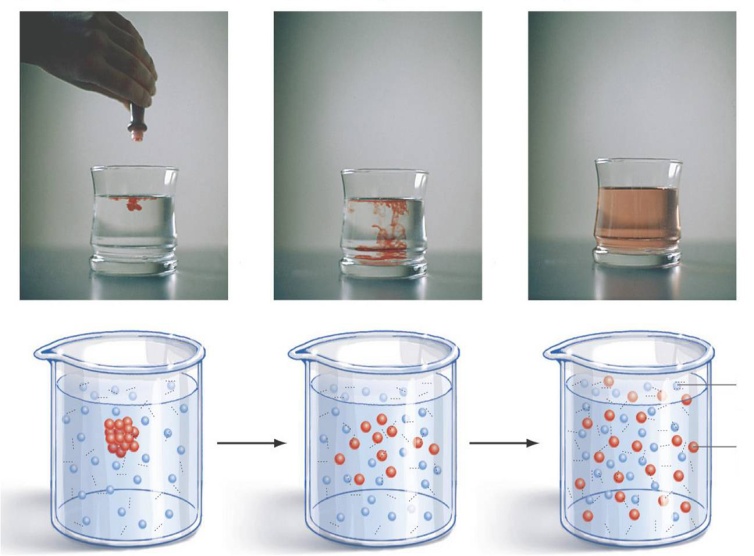 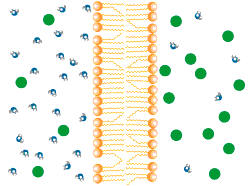 молекулы воды
диффузия – движение молекул или ионов из области высокой концентрации веществ в область низкой по градиенту.
молекулы вещества
[Speaker Notes: В чашку Петри наливают воды и помещают несколько кристаллов КМпО4. Через некоторое время  мы видим, как кристаллы начинают растворяться, и происходит распространение вещества. Можно использовать холодную и горячую воду для опыта, тогда есть возможность сравнить скорость диффузии.
 А если на пути поставить преграду?]
Осмос – диффузия воды через полупроницаемую мембрану.
Облегченная диффузия
[Speaker Notes: Облегченная диффузия  с участием белка-переносчика.
Белок пребывает попеременно в одном из двух состояний: «пинг» и «понг».
3. Проходит без затраты АТФ.]
Работа макрофага
[Speaker Notes: Пример: фагоцитарная работа макрофага]
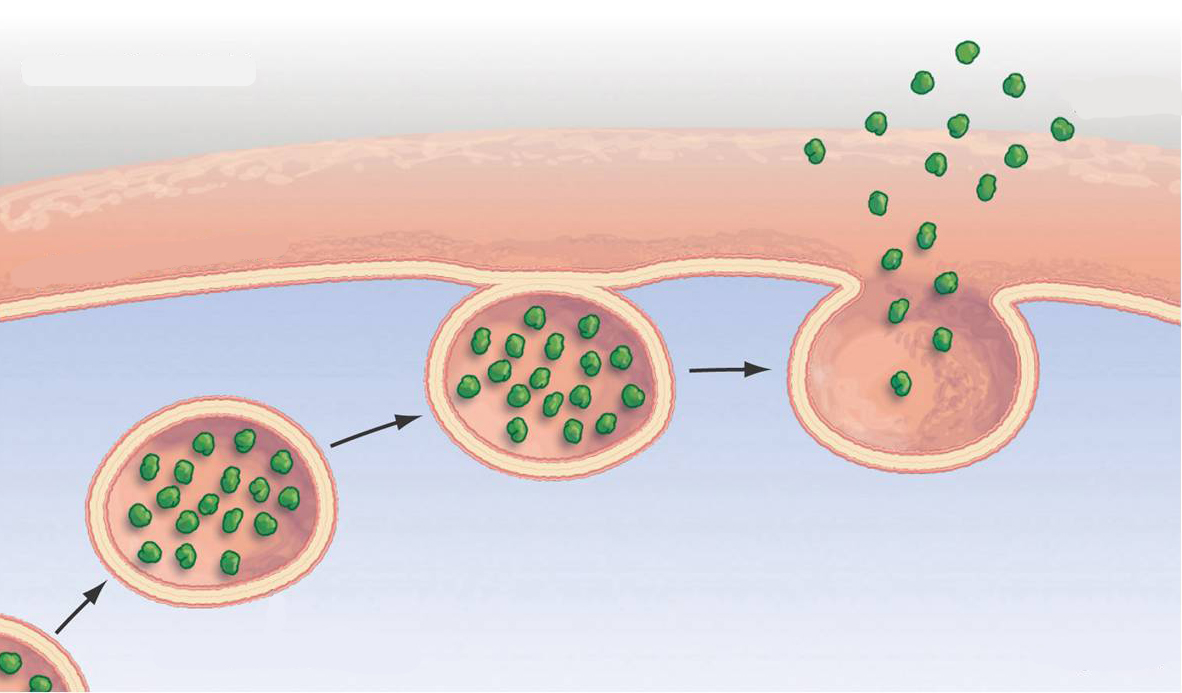 экзоцитоз
экзоцитоз – процесс вывода гормонов, нейрогормонов нейромедиаторов, ферментов и отработанных веществ из клетки.
структура
Углеводы
Белки
2 слоя фосфолипидов
Микротрубочки
углевод + белок =
гликопротеид
углевод +липид = гликолипид
функции
рецепторная
транспортировка веществ
разграничение
движение мембран
сцепление клеток
ферментативная обработка
22
[Speaker Notes: По материалам лекции проходит совместное с преподавателем конспектирование в виде схемы  -  5 минуты Основополагающий акцент  конспектирования - взаимосвязь строения мембраны с выполняемыми функциями]
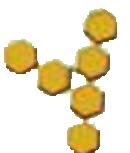 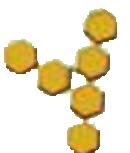 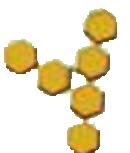 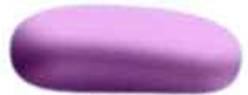 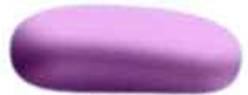 Разберем проблемную ситуацию «проникновение различных веществ в клетку»
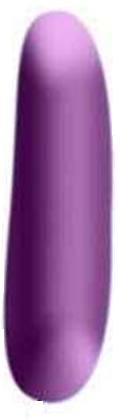 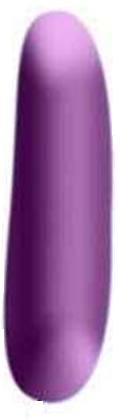 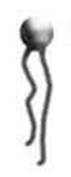 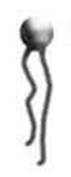 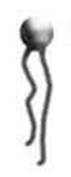 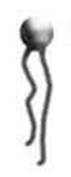 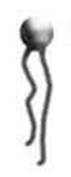 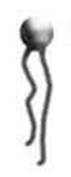 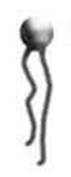 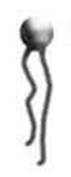 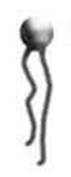 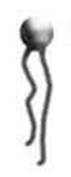 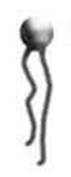 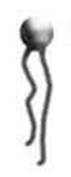 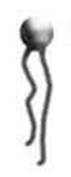 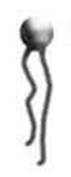 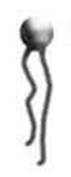 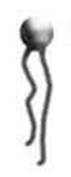 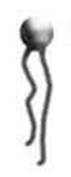 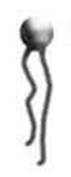 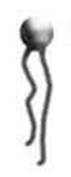 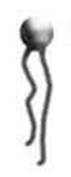 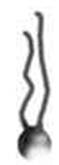 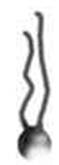 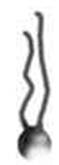 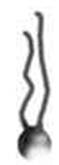 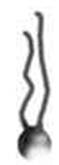 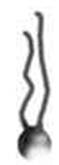 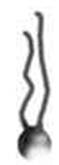 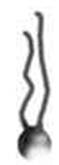 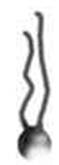 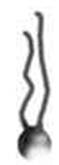 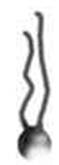 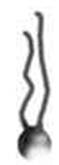 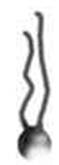 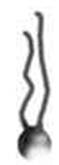 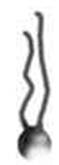 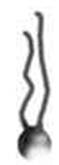 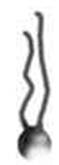 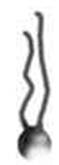 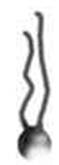 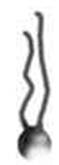 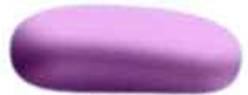 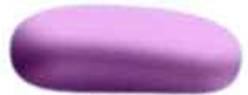 Нужна энергия ! ! !
[Speaker Notes: Постановка проблемной ситуации на конкретных примерах: условия проникновения глюкозы как источника энергии для клетки; возможности проникновения алкоголя, никотина и наркотических веществ и последствия]
Скажем нет ! ! !
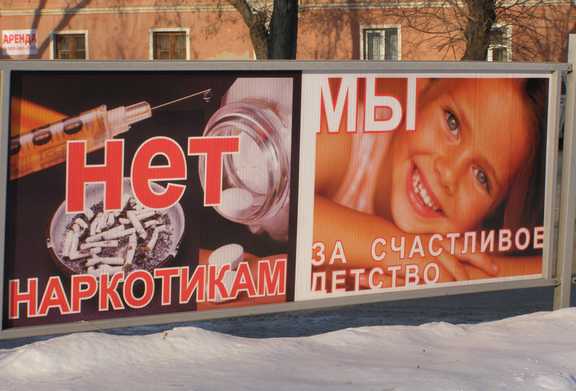 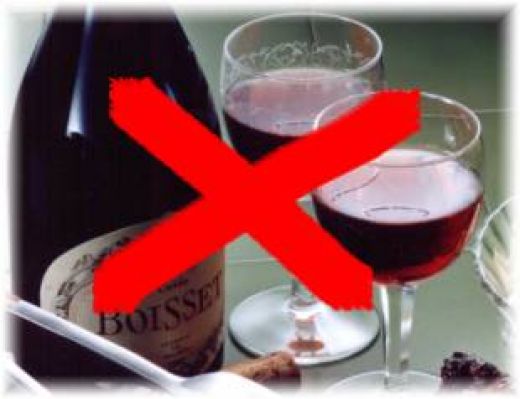 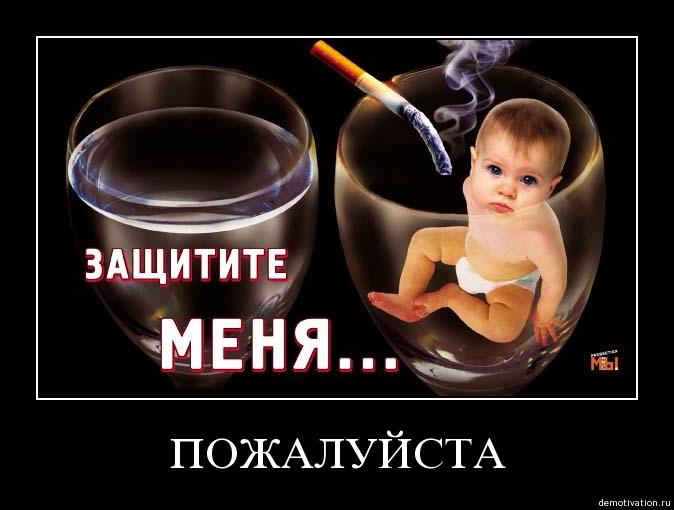 [Speaker Notes: Исходя из природного строения мембраны приходим к выводу: «Скажем нет наркотикам, табакокурению и алкоголю в нашей жизни!»]
Закрепление
преподаватель биологии Ж.А. Остахова
[Speaker Notes: Отработка материала урока:
Составление Интеллект-карты по последовательно предложенным вопросам и предлагаемым терминам использованных при объяснении преподавателем.
 Выполнение проблемно-поисковых заданий
 Работа по терминологии урока
 Проведение лабораторного исследования, с целью доказательства опытным путём выполнения мембраной транспортной функции]
углевод + белок =
гликопротеид
Углеводы
Белки
2 слоя фосфолипидов
углевод +липид = гликолипид
Строение
Микротрубочки
рецепторная
разграничение
Функции
сцепление клеток
движение мембран
транспортировка веществ
ферментативная обработка
26
[Speaker Notes: Закрепление изученного материала по Интеллект-карте 
Основополагающий акцент при закреплении - взаимосвязь строения мембраны с выполняемыми функциями]
Подумайте!
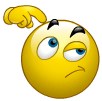 Выполните проблемно-задание № 3, пункт 1; 2; 3 устно
Время работы – 
3 мин.
[Speaker Notes: Ответы с места по проблемно-поисковым заданиям]
Терминология урока
Инсулин

 Глюкоза

 Соматические клетки

 Гликопротеид

 Органеллы

 Основные признаки эукариотической клетки
Диффузия

 Осмос

 Фагоцитоз

 Пиноцитоз

 Гликолипид
[Speaker Notes: Задание: раскрыть понятия соответствующее данным терминам]
Лабораторная работа   «Плазмолиз в листе элодеи»
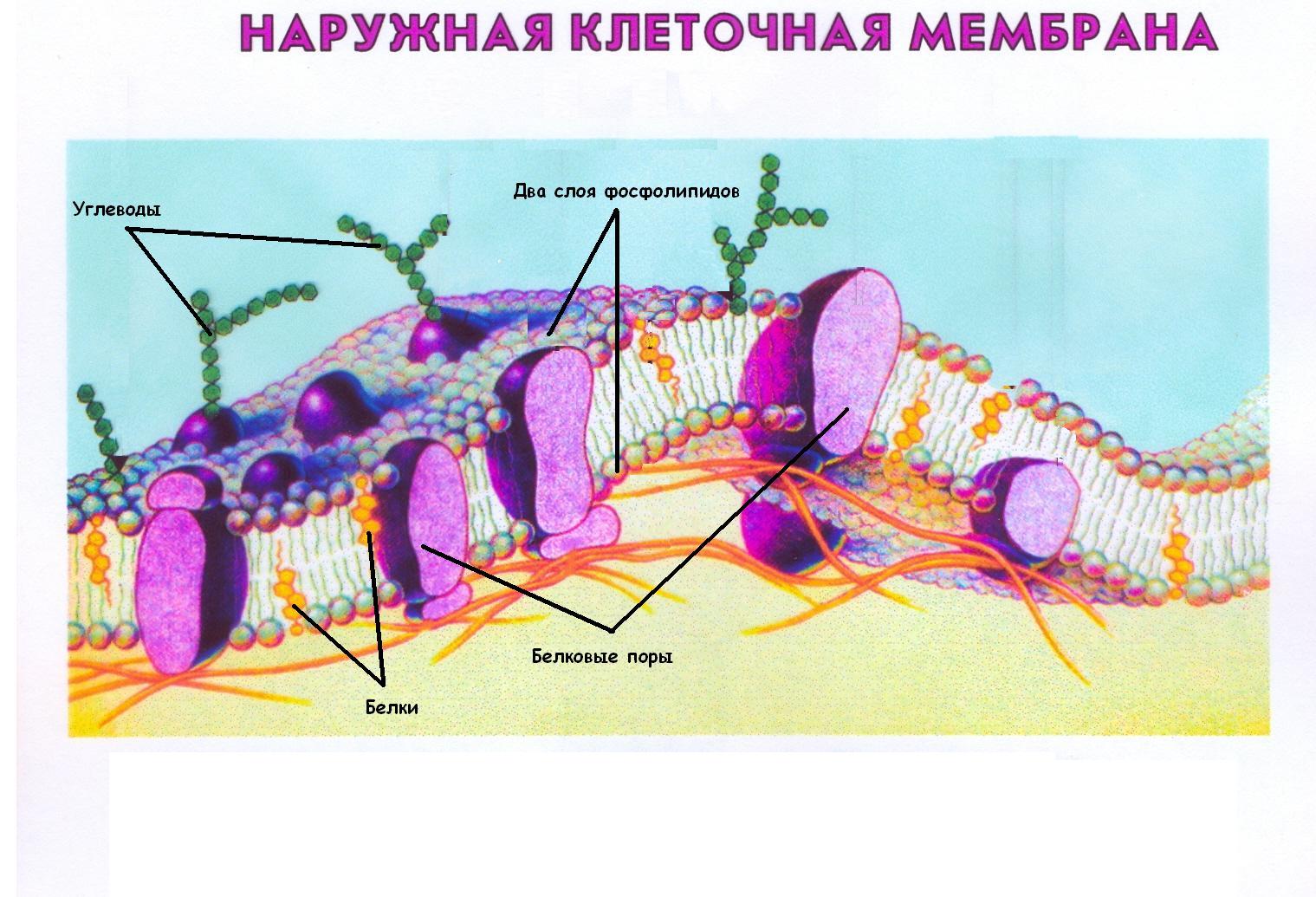 16. 12. 11 г.
[Speaker Notes: На базе полученных знаний суворовцы проводят лабораторную работу  -  10 минут]
Лабораторное исследование «Плазмолиз  в листе элодеи»
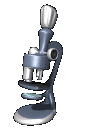 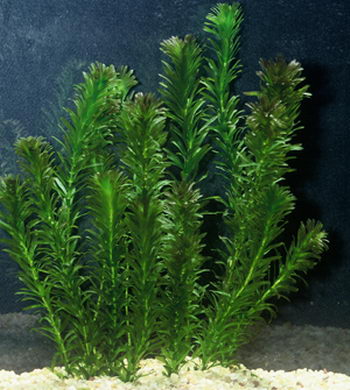 Цель :
опытным путем доказать проницаемость мембран

Оборудование : 
лист элодеи; предметные и покровные стекла; препаровальная игла; 15% раствор NaCl; чашка Петри; пипетка; фильтровальная бумага; микроскоп.
Подготовить микроскоп к работе.
Приготовить препарат листа элодеи и рассмотреть клетки под микроскопом.
Нанесите на предметное стекло каплю раствора NaCl .
Сделайте рисунки.
Вывод, о происходящих в клетке процессах.
Ход работы
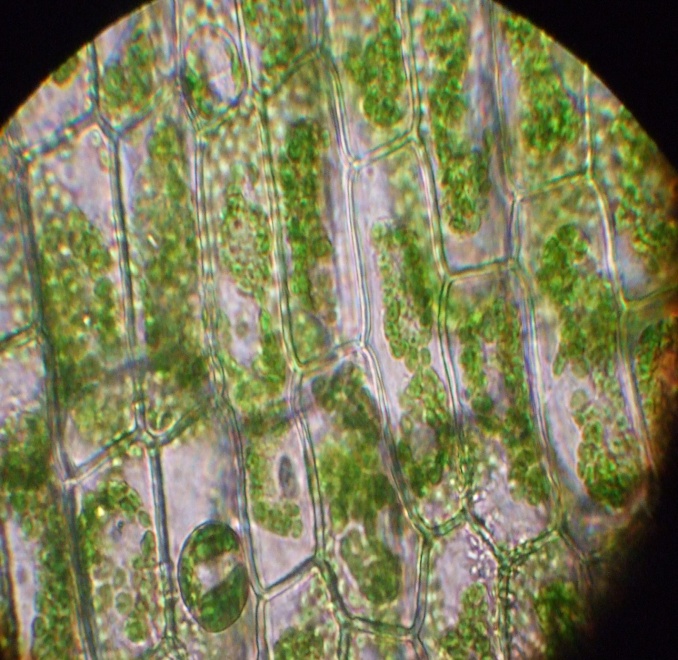 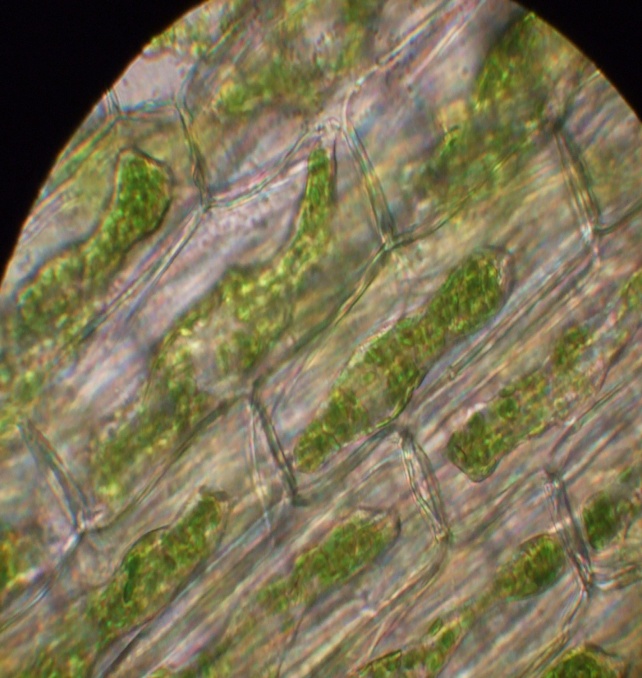 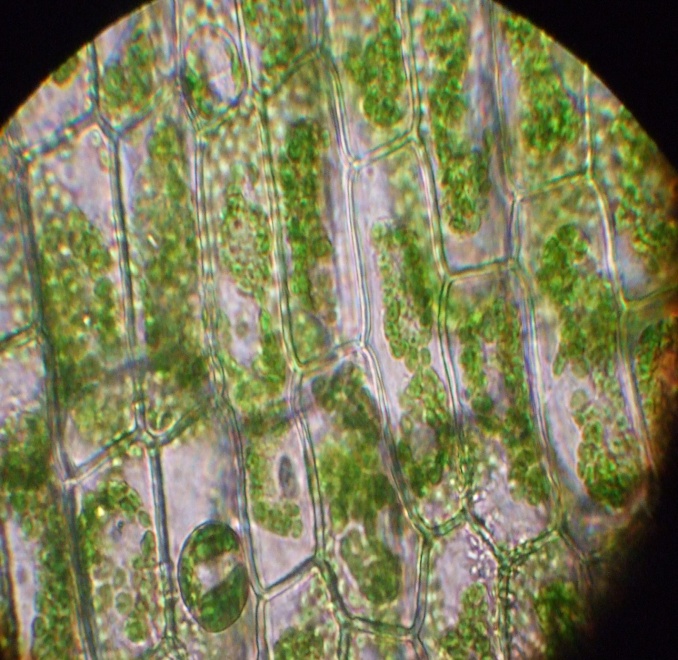 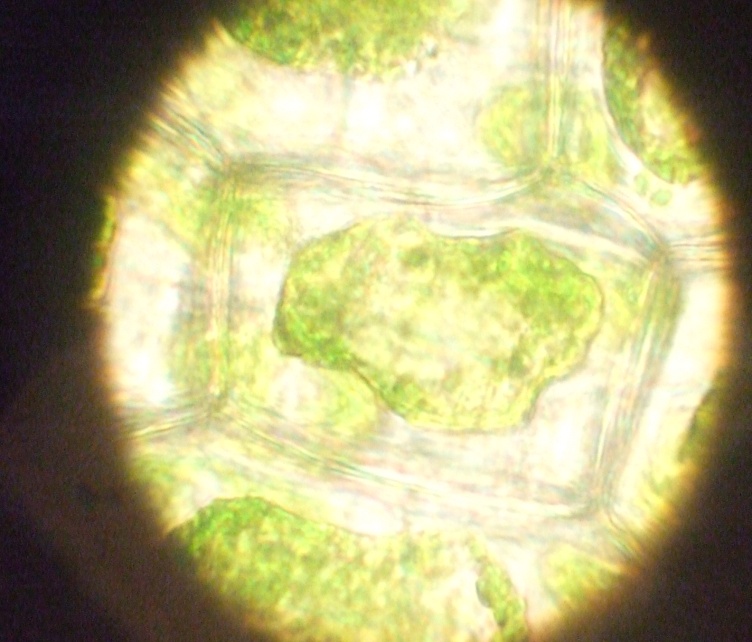 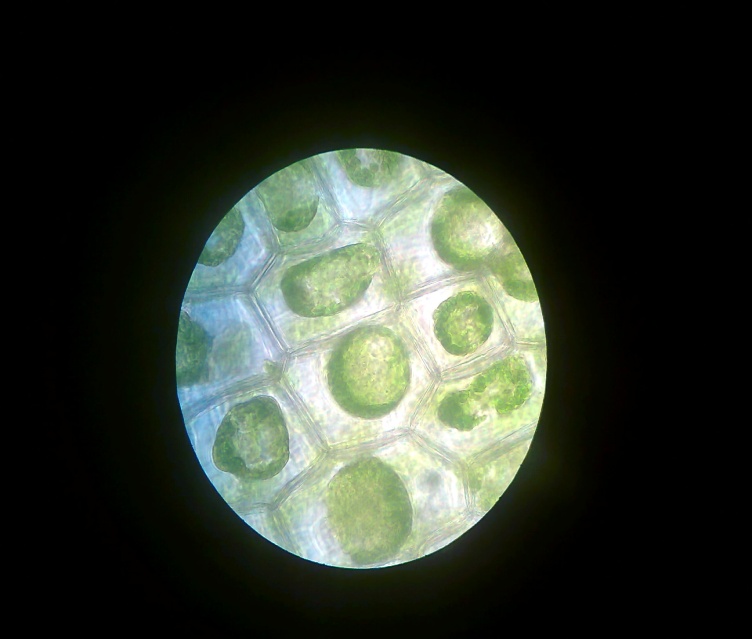 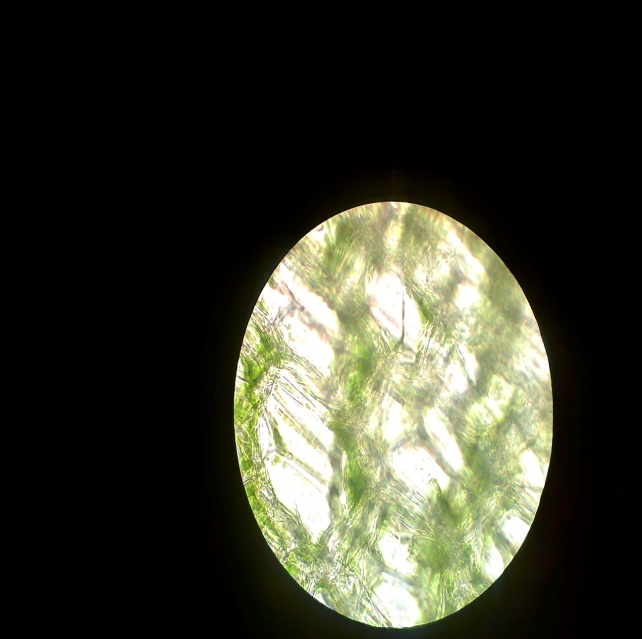 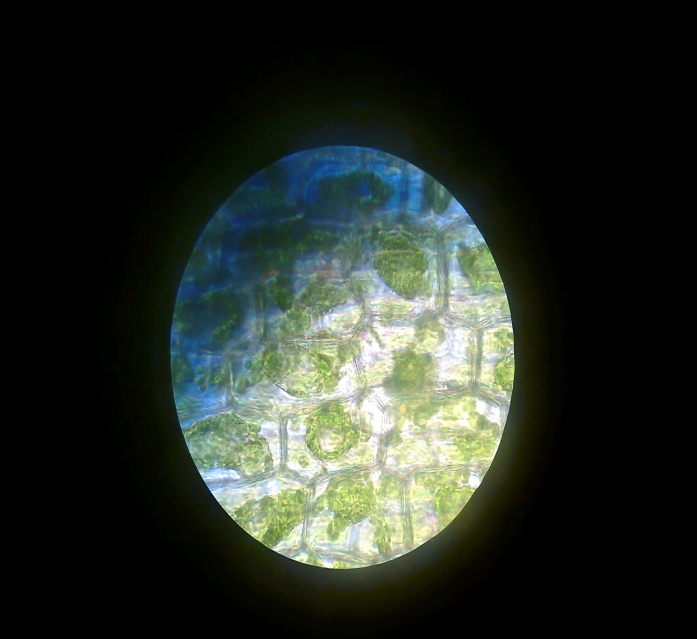 [Speaker Notes: Сравнить полученные результаты с наиболее удачными вариантами плазмолиза.]
Отчеты по лабораторной работе сдайте преподавателю
Задание на с/п:
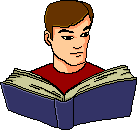 § 2.7 читать;
 учить конспект.
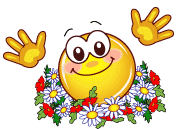 Всего доброго!

Успехов в учебе !
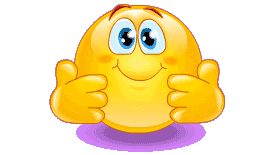